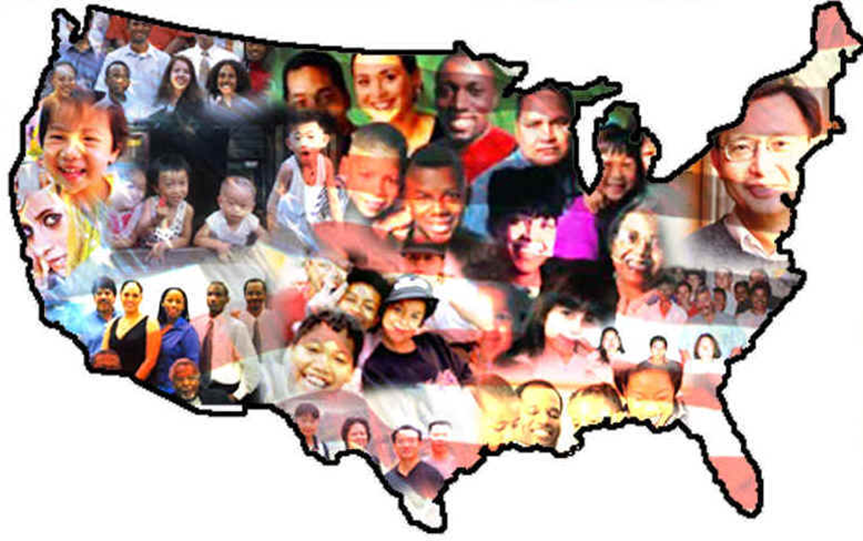 Intro to American CultureInternational Student Orientation 2014
Culture
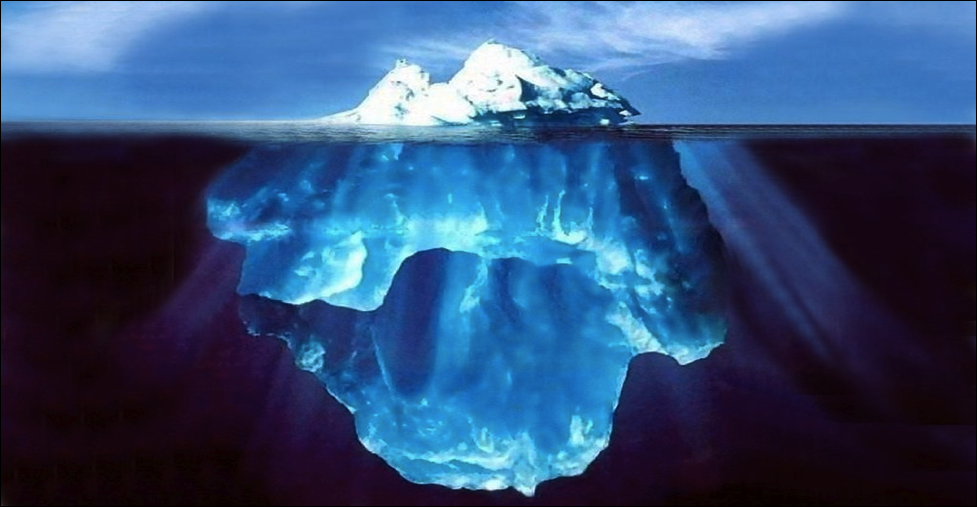 [Speaker Notes: *Audience Participation* - Can you tell me what this is a picture of?  <Iceberg>What can you tell me about icebergs? <…answer…>When I think of culture, I think of an Iceberg – much more beneath the surface than above.

Only 10% of this iceberg is visible above the water.]
Above and Below the Surface
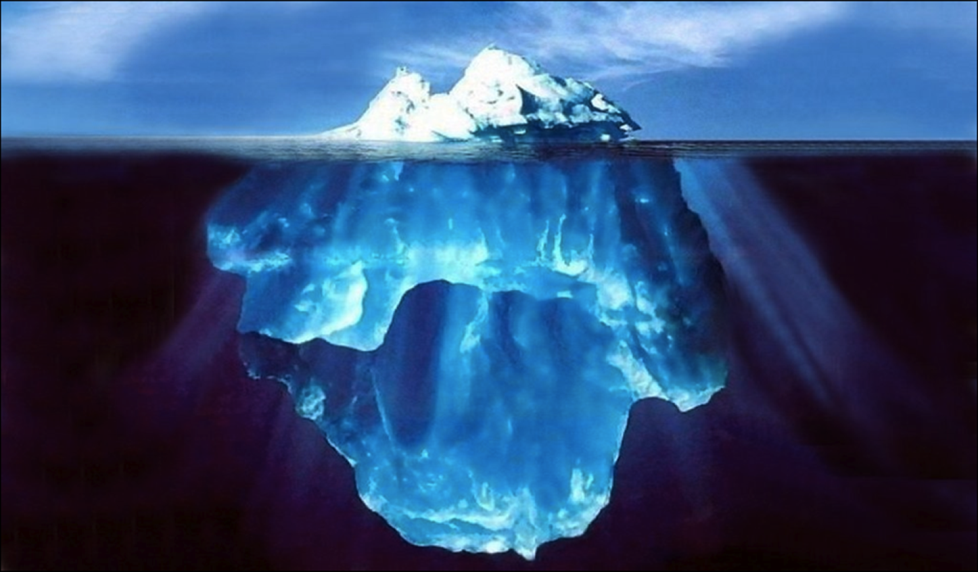 Food
Language
Holiday Customs
Dress
Behavior
Music
Attitudes
Priorities
Beliefs
Rules for social interaction
Assumptions
Nature of Friendships
[Speaker Notes: The 10%  represents the cultural things that are clearly visible. Holiday customs, music..

But 90% is below the surface. The perceptions, attitudes, values, beliefs – that all shape the way we behave.]
American Culture - Stereotypes
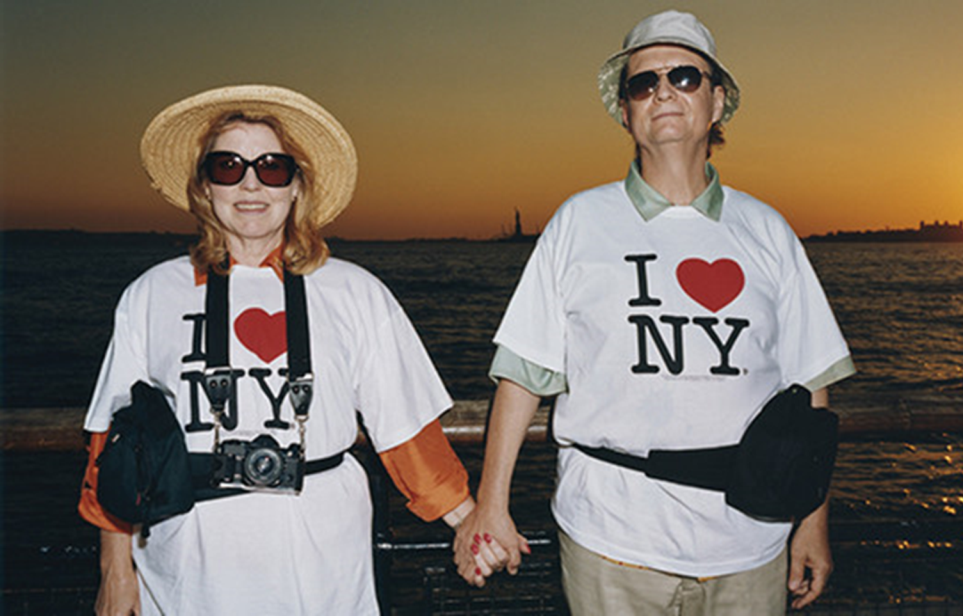 [Speaker Notes: We can’t begin to talk about American culture without talking about stereotypes. There are SO many!
What stereotypes have you heard about Americans?]
Americans...
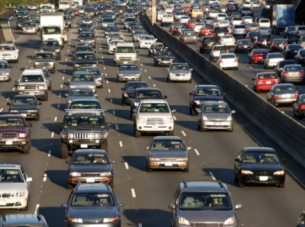 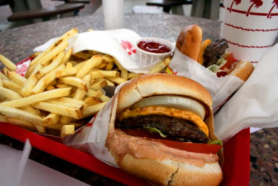 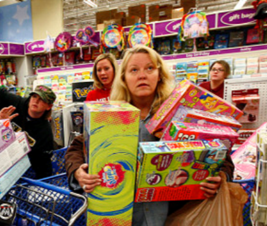 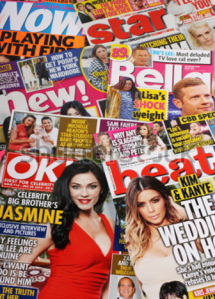 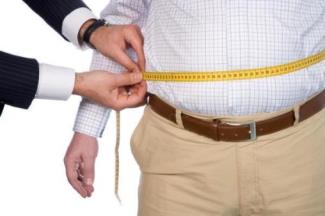 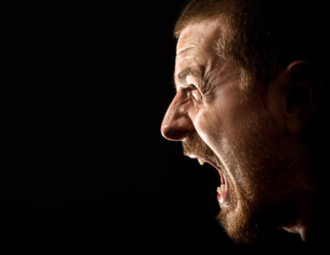 L
O
U
D
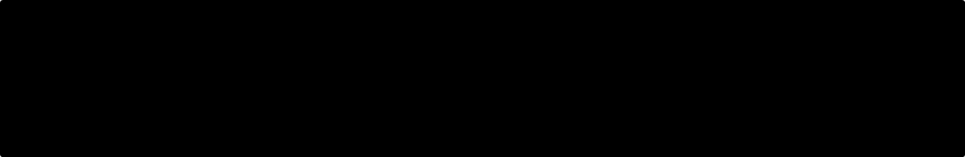 American Culture -  Basics
Old: The U.S. is a “melting pot” 
Today: The U.S. is a “salad bowl”

American culture allows individuals to maintain their own culture.

This makes the U.S. richer 
and more diverse!
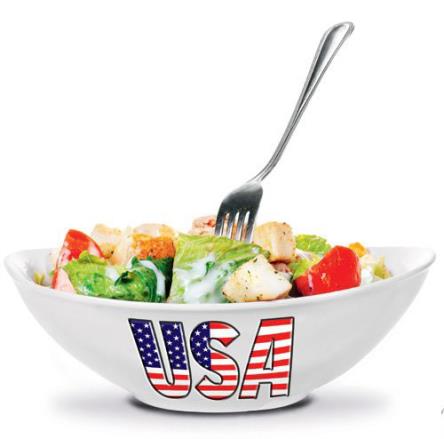 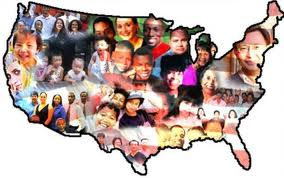 [Speaker Notes: Historically, U.S. was known as a “melting pot” – melding all different culture into one “new” American culture. 

Now, its known more as a salad bowl – where each individual vegetable brings something new and different to the table, and adding them overall makes the whole salad better –]
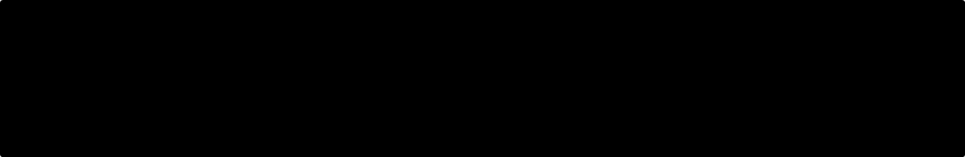 The Role of Geography
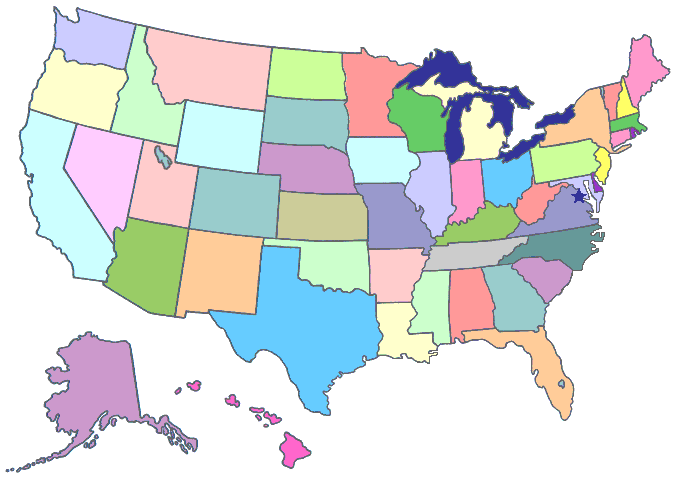 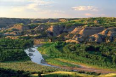 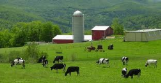 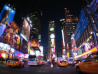 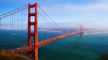 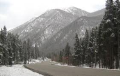 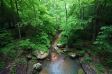 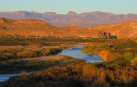 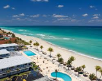 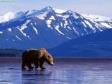 [Speaker Notes: American students attending RIT will be from all over the U.S. – which means there will be many differences: weather, dialect, living style, hospitality, traditions

It’s not easy to make generalizations about Americans. Still, there are a few characteristics you will encounter in “typical” Americans across the U.S.]
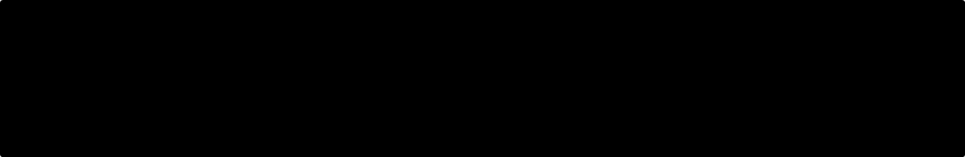 Individuality & Control
Everyone is encouraged to have their own identity

Independence is highly valued

Being strong, self-reliant, assertive, and independent. 

“Pull yourself up by your own bootstraps”

“If I work hard I can achieve anything”
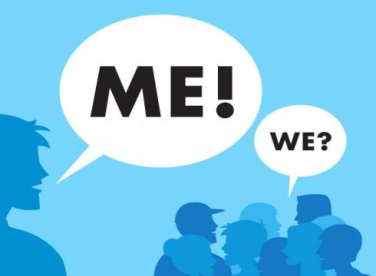 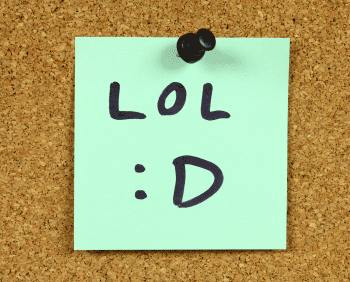 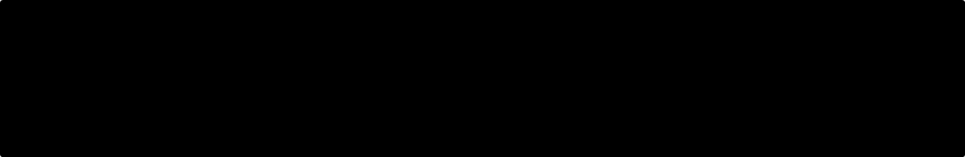 Communication
Direct - “to the point”
Looking someone in the eye in a conversation means you are interested, respectful.
Personal space 
Informality – “Hey” “What’s up?”“How are you?”
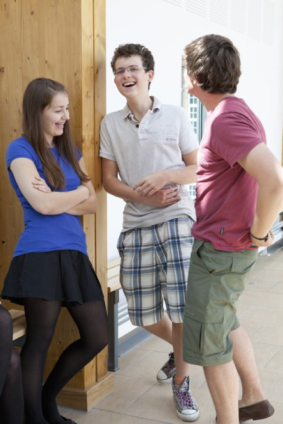 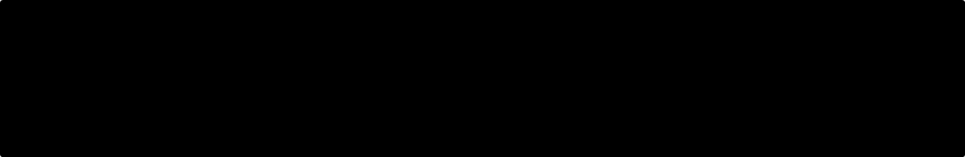 Time is Important!
Americans take pride in making the best use of their time. 
Being late = disrespect. It’s better to arrive early!

Americans apologize if they are late.

Professors and time.

In social settings there is more flexibility. It is okay to arrive “fashionably late” to a party.
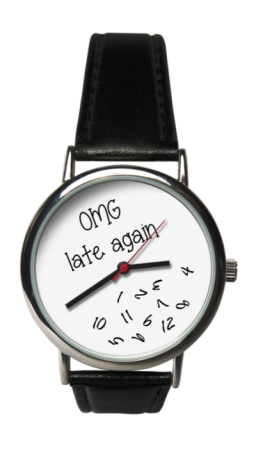 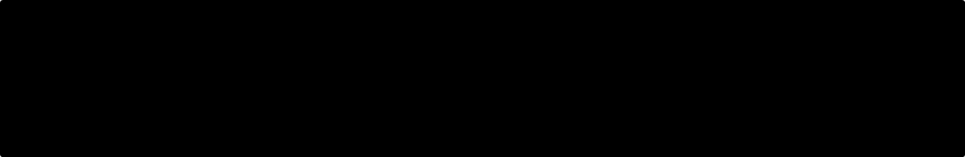 Friendships
Friendly, informal interactions
Not always lead to close, lasting friendships
Get Involved!
250 clubs on campus
Get Involved Fair
on Sat. August 23rd
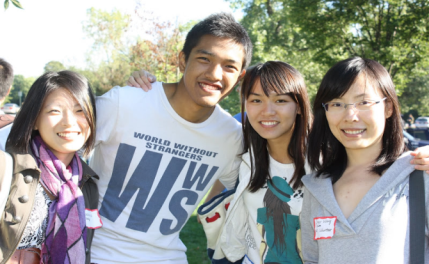 [Speaker Notes: The Get Involved Fair is next Saturday and I strongly encourage you all to go to it.]
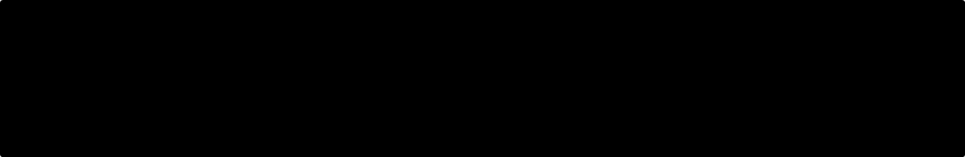 Laws / Rules
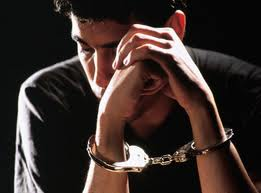 Follow all U.S. laws and university rules
You can’t say “I didn’t know”
Immigration regulations – student status
Legal drinking age is 21
If your car is stopped by police
Attorney on campus if you need legal advice.
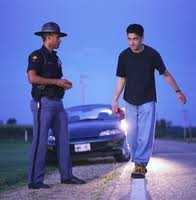 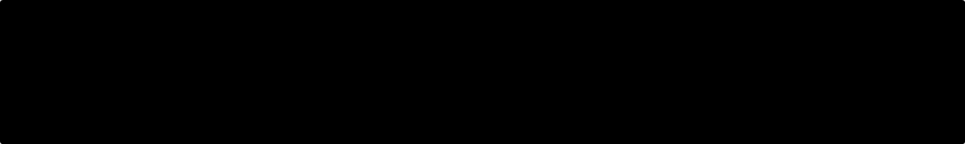 Recreational Activities
Holidays
Independence Day Thanksgiving, Halloween, Christmas, Labor Day, Memorial Day
Sports
Football, baseball, basketball,RIT hockey!
Food
Pizza, Burgers/Garbage Plates, Fried/Fast Foods, Large Portions!
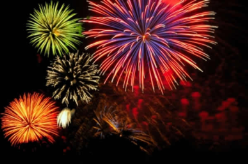 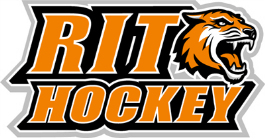 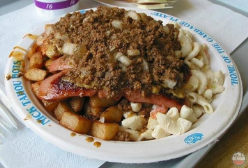 [Speaker Notes: Sports – Americans love to root for their favorite teams. You will see sports team stickers on cars, people will wear “team shirts” and team colors. Football, Baseball, and Basketball are most popular. 
RIT men’s and women’s hockey are Division I sports – highest level of college sports in the country.
New hockey arena.]
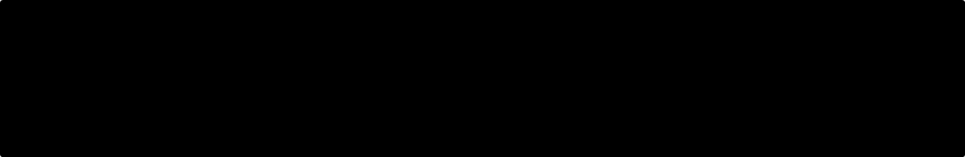 RIT Culture
[Speaker Notes: **Audience Participation**  “What have you learned so far about RIT Culture?”  <…answer…>]
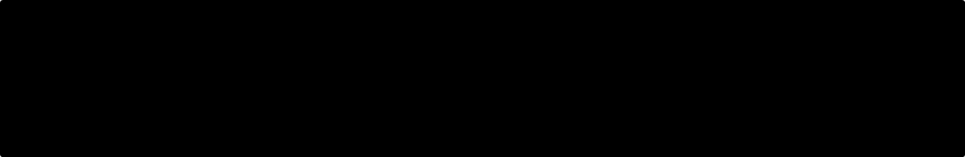 RIT Culture
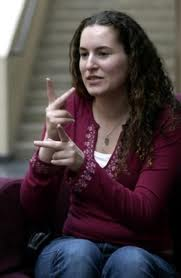 Technology
Sustainability - “go green”
Deaf and Hard of Hearing Community
GLBTQA Community
ROTC
Electronic Gaming Society & Anime Club (Tora-Con)
Human vs. Zombies
Sports
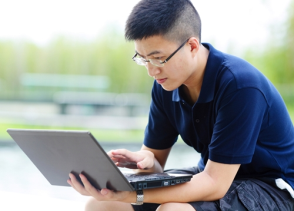 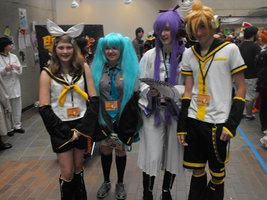 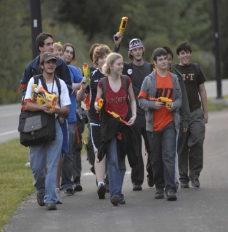 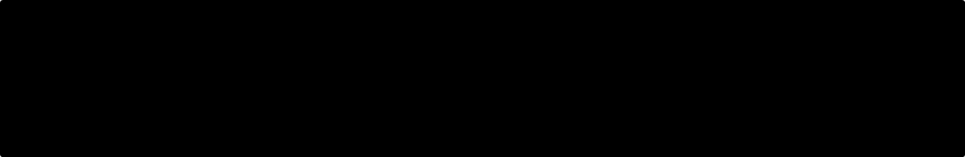 Cultural Adjustment Cycle
Acceptance/
Integration
Honeymoon
Adjustment
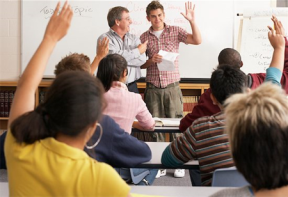 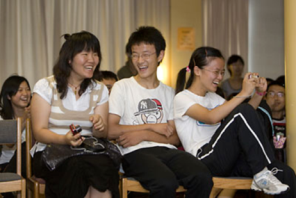 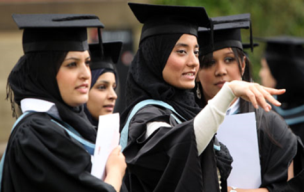 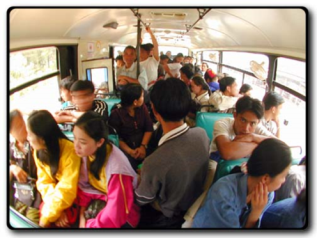 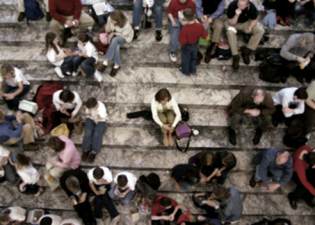 Culture Shock
Mental
Isolation
[Speaker Notes: Honeymoon – fascinated and excited by everythingCulture Shock – Challenges rise to the surface with language, food, housing, transportation, making friendsAdjustment Stage – Living with new roommates and going to school becomes easier, English language skills improve, become more self-confident, settle into your new routineMental Isolation stage – feeling especially lonely, missing native language and culture, frustrated that people don’t seem to understand you on a deeper level, can’t always express yourself the way you wantAcceptance/Integration – start to truly accept all the habits, customs, food, and characteristics of the people in your new culture (“accept”, not necessarily “like” = that’s ok!); Generally feel more comfortable in your new surroundings]
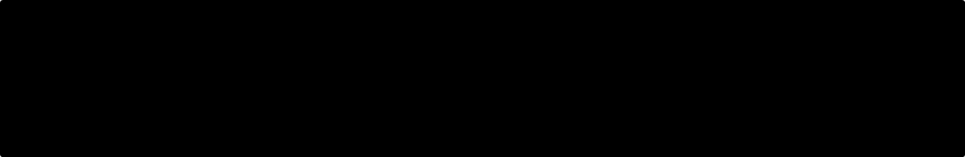 Symptoms of Culture Shock
Psychological Symptoms:
Irritability
Anger over mild frustrations
Confusion
Feeling moody, isolated, insecure
Physical Symptoms:
Headache
Lethargy
Sleep problems
Loss of appetite
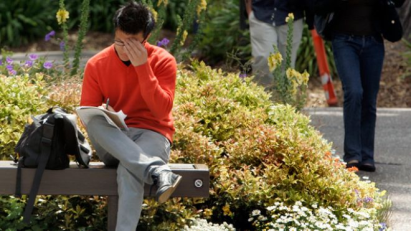 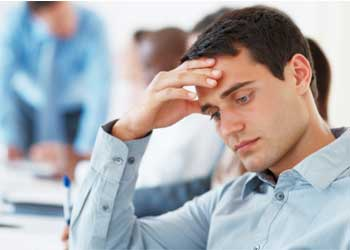 [Speaker Notes: You may have one symptom, two, or all of them at some time or another.]
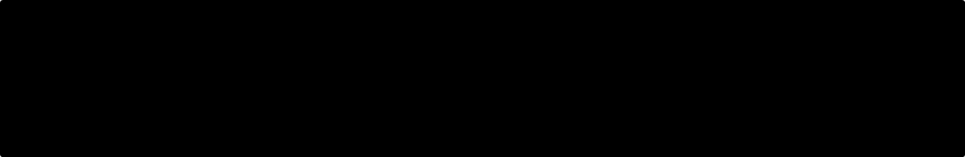 The Realities of Cultural Adjustment
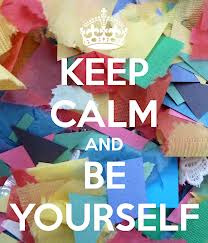 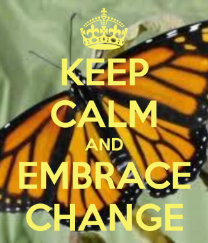 It’s different for everyone
It’s an unavoidable rite of passage
It’s a known process with known symptoms
You will survive – don’t be afraid to ask for help!
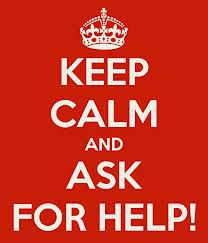 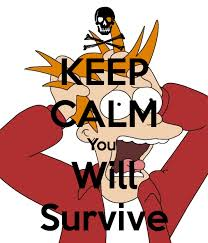 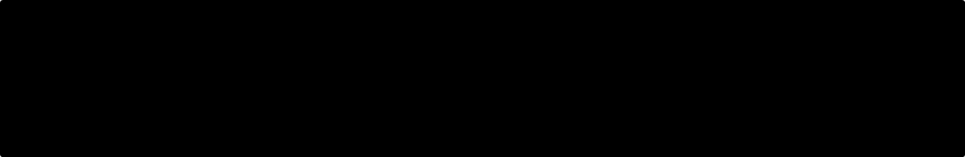 Coping Strategies
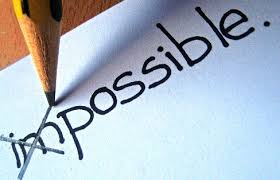 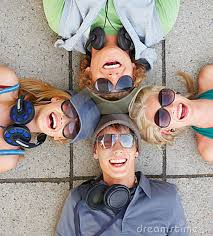 Think positively
Keep a sense of humor
Keep an open mind
Set realistic goals
Speak English as much as possible
Ask for help!
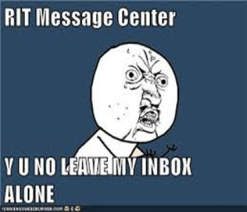 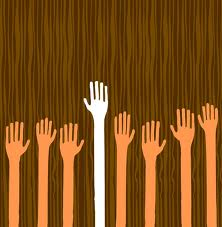 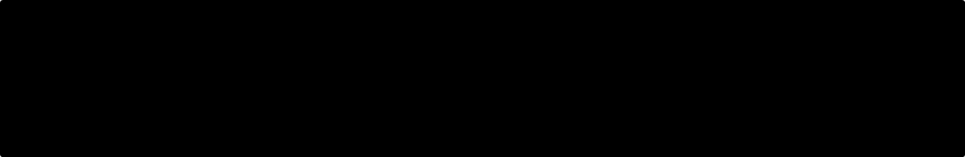 Helpful Resources
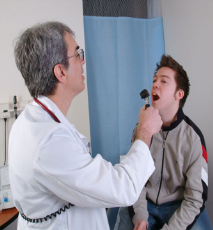 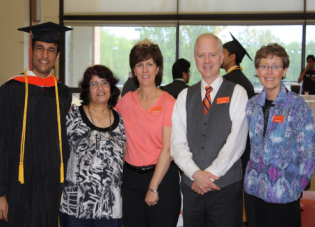 Family and friends
International Student Services
RIT Counseling Center
RIT Student Health Center
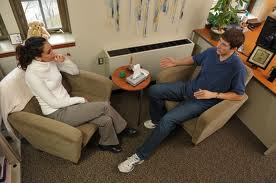 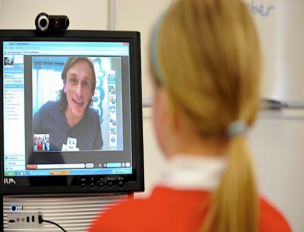 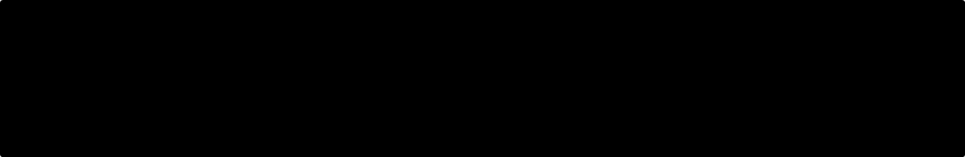 Helpful Resources
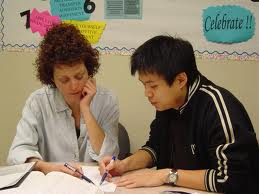 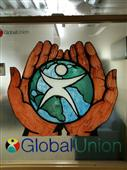 RIT Academic Support Center
RIT Center for Women and Gender
Student Organizations
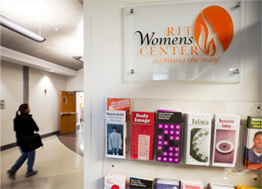 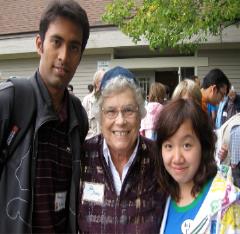 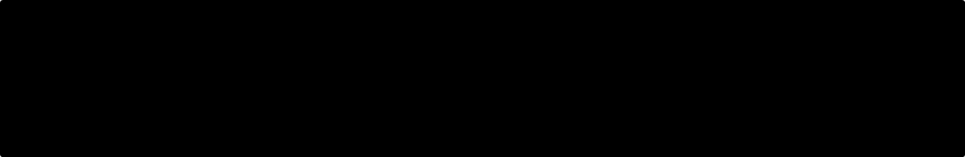 Rochester Global Connections
Volunteers from the Rochester
who are interested in meeting
and helping international students
from local colleges.

Friendship Families
Activities:
	Baseball games
	Food festivals
	and more!
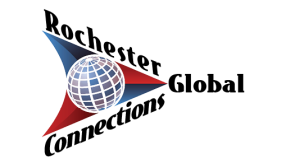 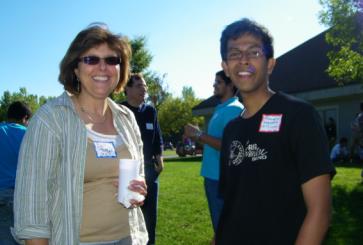 [Speaker Notes: This organization helps international students adjust to life in Rochester. They may help you shop, practice English, invite you into their home for dinner or take you to places of interest.]
Focus on the big picture...
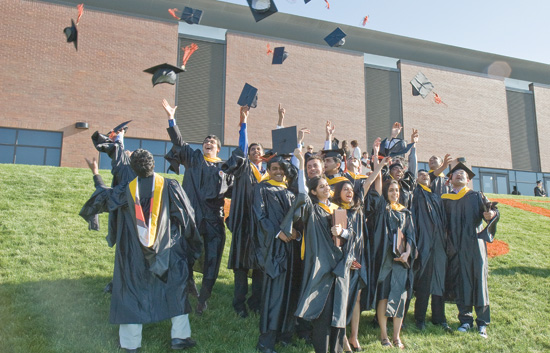